Современное состояние медицинского образования
Профессор К.Р.Бахтияров
Россия и мир
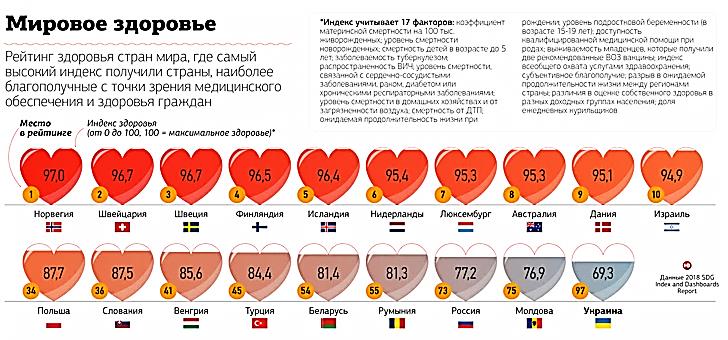 Уровень продолжительности жизни в странах мира Россия занимает 116-е место из 190
United Nations Development Programme: Life Expectancy Index 2016.
Numbeo: рейтинг стран по уровню медицины
Был составлен общий показатель по всем странам –индекс качества системы здравоохранения (Health Care Index for Country)
Основные параметры:
Качество системы здравоохранения
Профессиональный уровень врачей и прочего медицинского персонала
Стоимость обслуживания
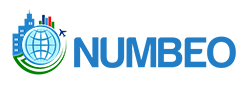 Чем выше индекс, тем качественнее медицинское обслуживание
https://nonews.co/directory/lists/countries/health-care-index
За рубеж лечиться
По-прежнему едут за лечением в Западную Европу, США
Сейчас набирают обороты Япония, Южная Корея, Индия, Китай
Многие россияне с Дальнего Востока в прежнее время при тяжелых случаях отправлялись в Москву. Кто состоятельный — в Европу А сейчас все летят в Корею
В Южную Корею едут не только россияне. Но и, например, американцы — чтобы учиться и лечиться
Благодаря языку и сложившимся связям ранее узбеки ездили лечиться в Россию. Теперь отправляются в Индию
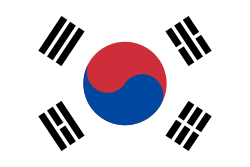 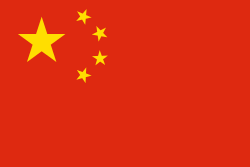 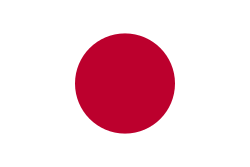 https://lenta.ru/articles/2017/02/09/egorov/
Что будет дальше с российской медициной?..
В.В.Путин – президент РФ«Качеством медицинской помощи в настоящее время довольны лишь 33% граждан РФ»
Д.Ю.Пушкарь – главный уролог Минздрава:«Первокурсники с хорошей школьной базой закончились, думаю, в предыдущем десятилетии... Сегодня студенты — малообразованные, поверхностные люди. Через 10–15 лет у нас образованных врачей в принципе не будет…»
И.А.Фоминцев – онколог, исполнительный директор Фонда профилактики рака«С такими жуткими знаниями выпускников нельзя допускать к пациентам!»
Опыт набора выпускников медицинских ВУЗов в ординатуру «Высшей школы онкологии» (2017)
Конкурс – 38 человек на место
Средний балл дипломов – 4,53 (отличники и хорошисты!)
На одном из этапов было предложено решить 5 ситуационных задач
Полученные результаты:
Все 5 задач смогли решить только 8,5% поступающих
34% не справилось ни с одной задачей – все виртуальные пациенты «убиты»
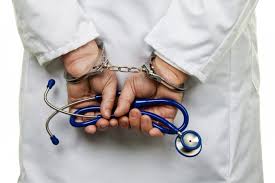 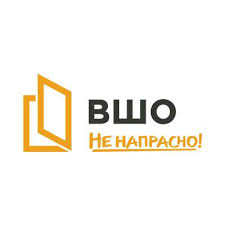 https://lenta.ru/articles/2017/06/05/medvuz/
Что говорит минздрав?
По словам представителей Минздрава РФ, после медвуза ребят сразу к пациентам все равно никто не пустит, они еще будут доучиваться, попрактикуются и «созреют»… СОЗРЕЮТ…
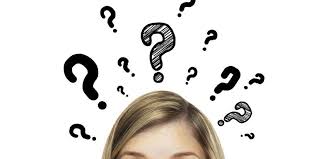 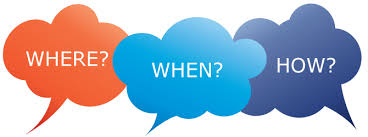 https://lenta.ru/articles/2017/06/05/medvuz/
Российская ординатура
Бюджетных мест все меньше и меньше, при этом стоимость коммерческого обучения повышается с каждым годом
Сложная балльно-рейтинговая система для поступления, в результате которой многие выпускники идут работать врачами общей практики
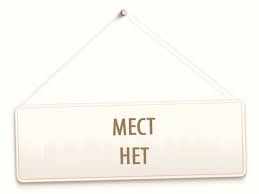 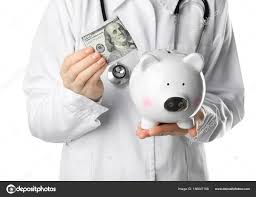 Средняя стоимость 1 года в ординатуре в среднем 250-300 тыс. рублей (Москва)
Стипендии на платном обучении нет
Обучение длится 2 года, с 2020 г. планируют сделать от 3 до 5 лет
https://regnum.ru/news/1942899.html
Российская ординатура
Основное занятие – написание историй болезни и других документов
Слабая теоретическая база
Отсутствие практических навыков на выходе из ординатуры
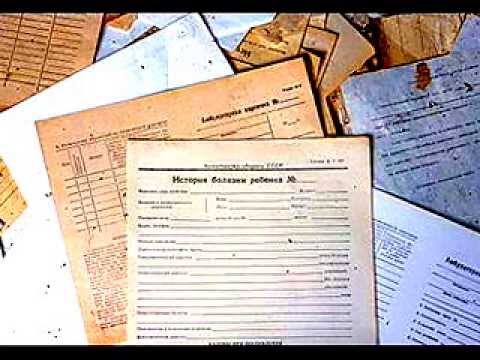 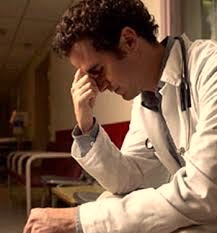 https://regnum.ru/news/1942899.html
Что можно сказать о знаниях выпускников?
«нет фундаментальных знаний в анатомии, физиологии, гистологии и т.д.» 
Некоторые молодые врачи плохо формулируют свои мысли
Отсутствие интереса, низкий уровень знаний и низкий уровень их усвоения примерно у трети студентов
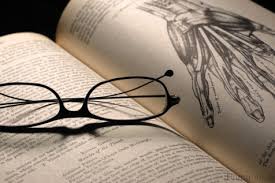 77% врачей недовольны уровнем подготовки молодых специалистов
«…человек окончил институт, собирается заниматься хирургией и не знает, какими артериями снабжаются органы брюшной полости»
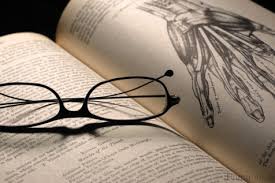 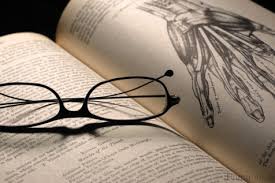 https://lenta.ru/articles/2017/02/09/egorov/
https://vademec.ru/news/2017/10/30/77-vrachey-ne-dovolny-urovnem-podgotovki-molodykh-spetsialistov/
Язык медицины английский
Было проведено исследование, которое показало, сколько студентов медицинских ВУЗов знают английский язык на уровне, достаточном для знакомства с зарубежной статьей.
10 из 1000
1%
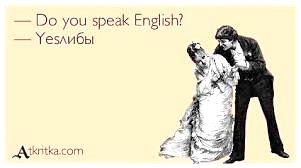 https://www.kommersant.ru/doc/3205843
Система медицинского образования за рубежом: США
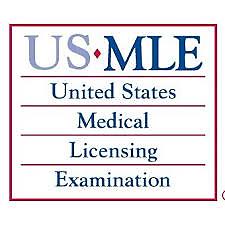 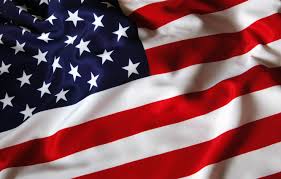 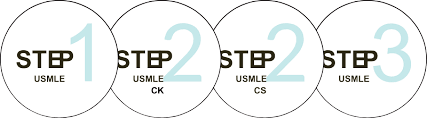 Система медицинского образования за рубежом
У каждого ординатора есть ментор
Наставник полностью отвечает за своего практиканта и за результаты его обучения 
Но за это имеет двойную оплату.(Молодые врачи также получают зарплату, пока находятся на обучении)
Пока в России не появятся подобные стимулы, нормальной подготовки врачей не будет, поскольку практикующему врачу проще самому сделать операцию, чем научить ей кого-то
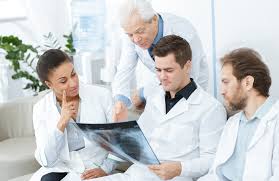 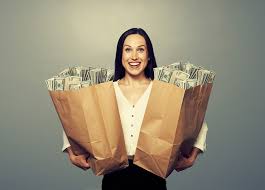 Талантливые будущие врачи уезжаюТ
Уезжают, заряженные на результат, на успех, на борьбу. Им нужно подтверждать диплом, переучиваться. Это — селекция!, в результате которой мы теряем лучших
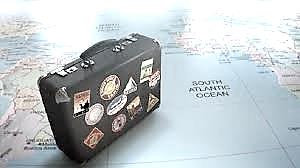 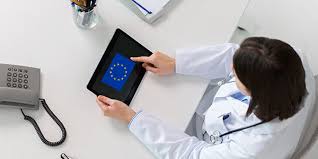 «Мы давно отстали – пора переучиваться!»
На Западе с самых ранних курсов медицинской школы внедряются принципы доказательной медицины и постоянного самообразования 
В России, например, не преподают молекулярную биологию 
Именно она определяет современные взгляды на диагностику и лечение практически всех заболеваний, и отличает новые подходы от старых, описательных
Не всем доступны тренажеры для отработки практических навыков
Студенты не умеют сами учиться и искать новую информацию
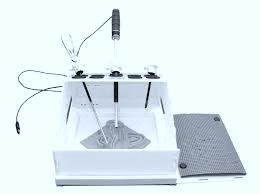 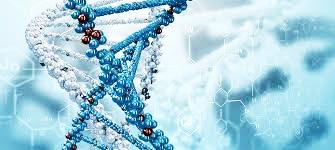 https://lenta.ru/articles/2017/02/09/egorov/
Доказательная медицина и фуфломицины
Доказательная медицина (evidence-based medicine) — подход к медицинской практике, при котором решения о применении профилактических, диагностических и лечебных мероприятий принимаются исходя из имеющихся доказательств их эффективности и безопасности.В основе – рандомизированные контролируемые исследования
выводы…
Ординатура в России дорогая и некачественная
Выпускники после окончания 6 курсов уезжают за рубеж
Низкий уровень английского
Отсталая система образования
Нет опоры на доказательную медицину
По уровню медицины Россия занимает 57 место из 76, по продолжительности жизни – 119 из 190!
Низкий уровень знаний и подготовки выпускников медицинских ВУЗов
77% врачей недовольны молодыми специалистами
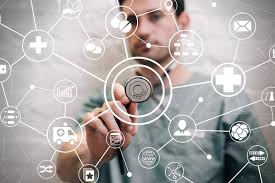 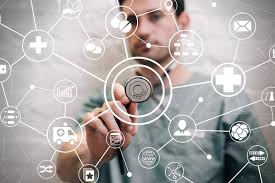 Спасибо за внимание!